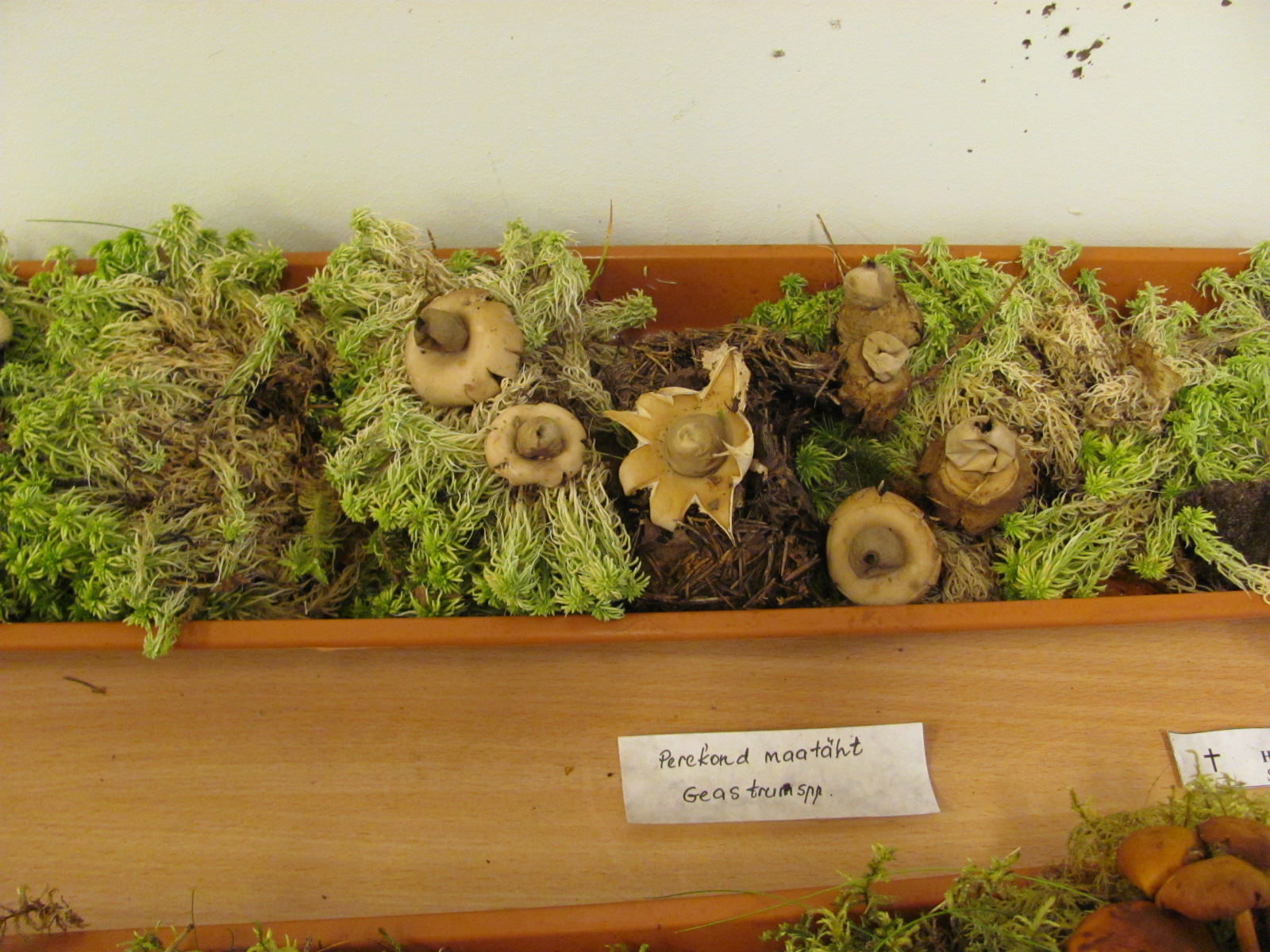 Seenedõp lk 72 - 85
Koostas MSc Hille Arumäe
2012
Seened (Fungi, Eumycota)
Eestis on praegu teada umbes 3500 liiki seeni.
Eesti lehikseente hulgas on umbes 400 söödavat, ligi 200 suuremal või vähemal määral mürgist ja raviomadustega seeni ligi 150 liiki. 
Seeneteadust nimetatakse mükoloogiaks, seeneteadlasi mükoloogideks.
Seente mitmekesisus
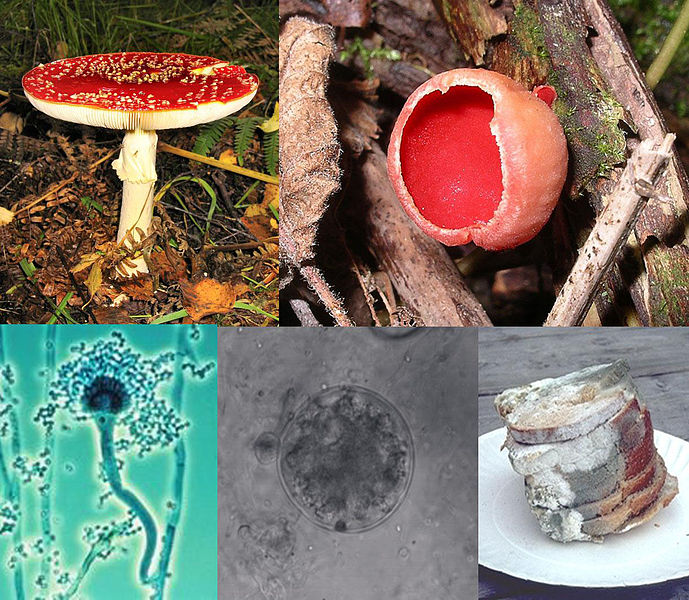 Seened ülevalt vasakult (sulgudes hõimkond): 
punane kärbseseen (kandseened); verev karikseen (kottseened); Rhizopus stolonifer (ikkesseened); hütriid; perekonna Aspergillus koniid.

(Vikipeedia, 2012)
Seened
Hallitusseened
Parasiitseened
Pärmseened
Kübarseened
Vt õp lk 74
Seente sarnasus taimede ja loomadega
Geneetilised uuringud on näidanud, et seened on lähemalt suguluses loomade kui taimedega.
Sarnasus taimedega
Sarnasus loomadega
Kasvavad ühes kohas ega liigu aktiivselt
Seenerakkudel on rakukest
Kasvavad kogu elu
Toituvad valmis orgaanilisest ainest, mida saavad välis-keskkonnast või teistelt organismidelt 
Rakkudes talletuvad samasugused varuained (glükogeen)
Millised tingimused sobivad seentele kasvamiseks?
Temperatuur ?
Valgus ?
Niiskus ?
Kooslus ?
Soe keskkond
Ei vaja
Rohkesti
Parasvöötme ja ekvatoriaalses metsavööndis, aga ka jääväljadel, ookeanis, setetes, kus on piisavalt org. ainet
Seente ehitus
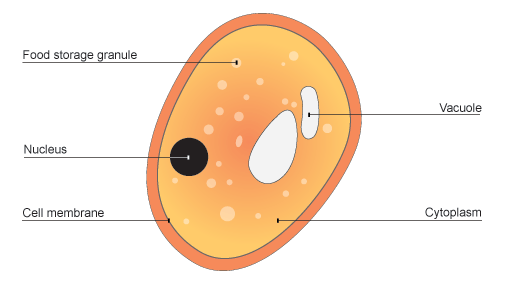 Seenerakk



Seen koosneb
peentest harunenud seeneniitidest (hüüfidest), mis moodustavad seeneniidistiku (mütseeli).
Hüüf kasvab ~3cm ööpäevas, 1g-s mullas on ~2 km seeneniidistikku
Seened eritavad mulda mürkaineid (mükotoksiine), mille abil hoiavad teisi liike oma elupaigast eemal.
varutoitained
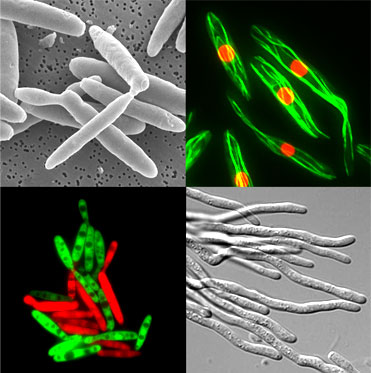 vakuool
rakutuum
kitiinist 
rakukest
tsütoplasma
Seeneniidistiku vajalikkus
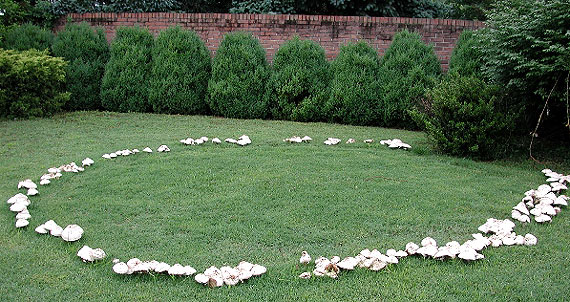 osmoos
lagundavad ained (ensüümid)
lõhustavad orgaanilisi aineid
Vahel võib seeneniidistik paikneda ringikujuliselt
Seene viljakeha
Viljakeha on kõrgemalt arenenud seente paljunemisorgan, mis koosneb tihedasti läbipõimunud seeneniitidest
Enamikel seentel koosneb viljakeha jalast ja kübarast
Viljakehas valmivad eosed             vt õp lk 72
Eosed on mikroskoopilised ümara kujuga, paksukestalised paljunemisrakud
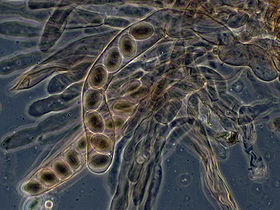 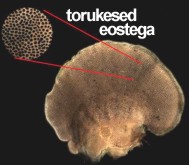 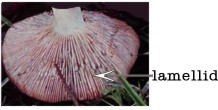 www.miksike.ee
www.wikipedia.ee
PÄRMSEENED
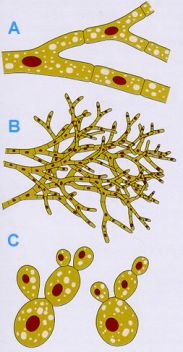 Hüüfid ehk seeneniidid (A) on hulkraksetel seentel põimunud seeneniidistikuks (B) ehk mütseeliks. 
Pärmseened (C) on ainuraksed seened, mis soodsates elutingimustes moodustavad pungumisel rakuahelaid.
Vajavad  temp. 20 0C ja suhkrut;
Eraldub CO2 ja etanool

Uurimistöö
Miks saiatainas kerkib?
Hallitusseened e hallikud
Nutthallitus
Rohehallitus
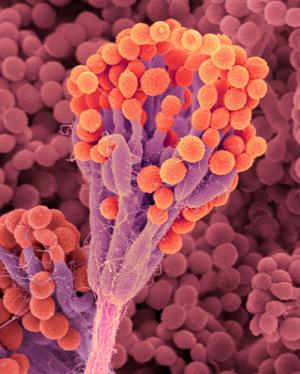 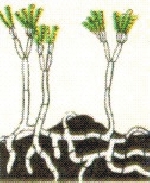 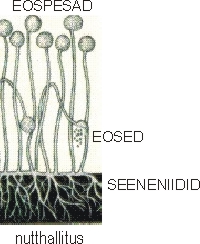 Seeneniidistik on hulkrakne ja koosneb ühetuumalistest rakkudest.
Seeneniidistik üks paljutuumne rakk
Hallikud – kas kasu või kahju?
Toiduainete riknemine
Mükotoksiinid kahjustavad tervist
Allergia
1930 a eraldati pintselhallikust (Penitcillum) antibiootikum penitsilliin
Hallitusjuustu tootmine
Antibiootikum – aine, mis hävitab baktereid ja kasutataks bakterhaiguste ravimiseks
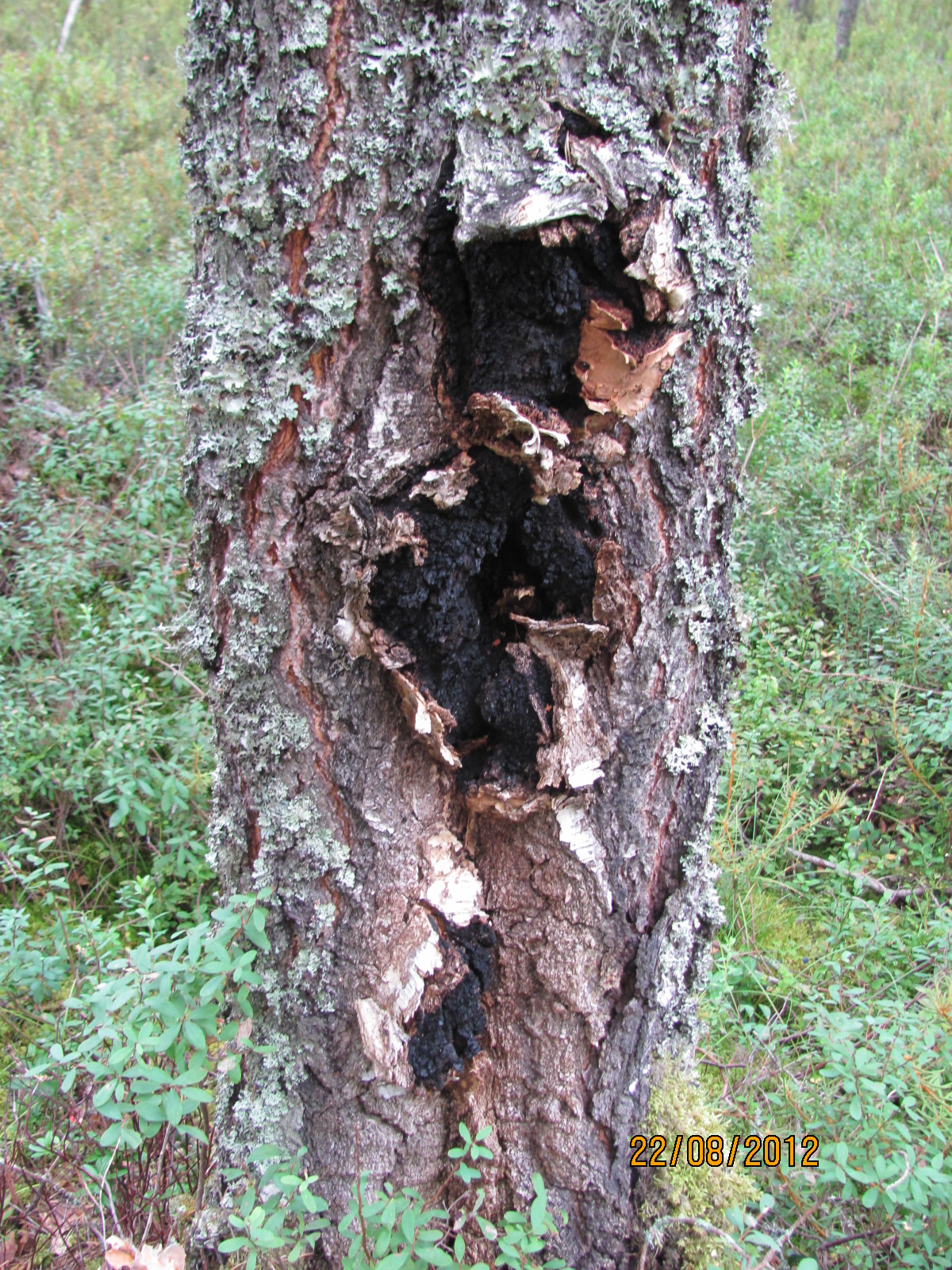 Torikseened
Elusatel ja surnud puudel kasvavad lagundajad
Viljakeha on kabjakujuline, eluiga 1 nädal kuni 40 aastat
Tuletael kiviaja sädemepüüdja tule tegemiseks
Must pässik e kasekäsn vähiravimiks
Autori foto
Kübarseened
Söögiseened
„Seened on vaese mehe liha“
Seente toitevärtus on madal
Ära korja seeni maanteede lähedusest ja linnast, sest nad koguvad endasse rohkesti raskmetalle
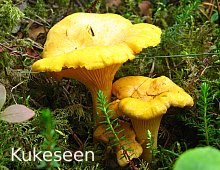 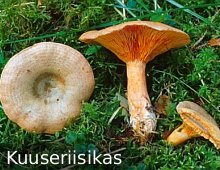 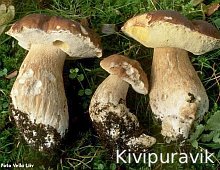 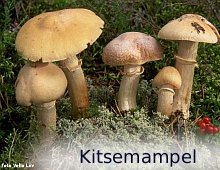 http://ardisala.planet.ee/seened/seened.html
Eluohtlikult mürgised seened
Botaanik Urve Ramst näitab Eesti Loodusmuuseumis eluohtlikult mürgiseid seeni, mida aeg-ajalt ka söögiseente pähe korjatakse.
http://www.youtube.com/watch?v=lqHnj52DMLY&feature=player_embedded 
Mürgised seened meie metsades (Fotogalerii) http://www.tarbija24.ee/312763/galerii-murgised-seened-meie-metsades/
Seente eluviis (õp lk 82 – 85)
Seened toituvad valmis orgaanilisest ainest, mida hangivad
lagundades orgaanilist ainet,
parasiteerides taimedel või loomadel,
elades koos sümbioosis.
Lagundajad seened
Seentest erituvad lagundavad ained – surnud koed lagundatakse lihtsamateks ühenditeks – taimed kasutavad tekkinud aineid fotosünteesiks
Seened lagundavad
kitiini – seeneraku kestad, lülijalgsete välistoes
tselluloosi - 
ligniini 
Põhjustavad puudel
valgemädaniku – jäägiks valkjad kollakad,                 pehmed kiud (tselluloos)
pruunmädaniku – puit kaotab tugevuse (majavamm, majamädanik), jäägiks punakaspruunid kuubikud (ligniin)
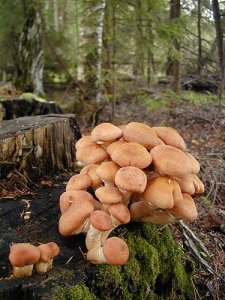 Külmaseen ka söögiks
Sübioosis elavad seened
Sümbioos on kahe organismi kooselu, mis on kasulik mõlemale poolele
Mükoriisa ehk seenjuur on sümbioos seene ja taimejuure vahel
Omane ~90% maismaataimede liikidele
Suurendab imavat pinda taime juurel
Sümbiondid on 
Kask ja kaseriisikas, kasepuravik
Mänd ja männiriisikas
 Mäletsejad loomad ja seened vatsas
Lehelõikajad sipelgad ja seened pesas
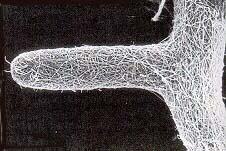 Taimede parasiidid
Viljamädanik
Jahukaste 
Kõrrerooste
Torikseened puutüvedel
Loomade ja inimese parasiitseened
Pärmseened suuõõnes (soor)
Nahaseened 
Kõõmaseened
„kassihaigus“
Kasutatud allikad
Haapsalu Kutsehariduskeskus, M. Vainola „Seened“ http://www.hkhk.edu.ee/seened/   
Vikipeedia Vaba entsüklopeedia, 2012 http://et.wikipedia.org/wiki/Seened 
Video „Millised seened tuleb kindlasti metsa jätta“ www.maaleht.ee
Tarbija 24 www.tarbija24.ee  „Mürgised seened meie metsades“, fotod M. Korhonen „Tunne seeni“
Väike seeneteatmik, A. Tedrekin http://ardisala.planet.ee/seened/seened.html